Mechanics
The study of Physics begins with mechanics. 
Mechanics is the branch of physics that focuses on the motion of objects and the forces that cause the motion to change. 
There are two parts to mechanics: Kinematics and Dynamics. 
Kinematics deals with the concepts that are needed to describe motion, without any reference to forces. 	Motion Along a Straight Line	Motion in two and three dimensions
Dynamics deals with the effect that forces have on motion.	Newton’s Laws of Motion
Terms in Kinematics: Position, Displacement, Distance, Speed, Velocity, and Acceleration.
Walking in the Park
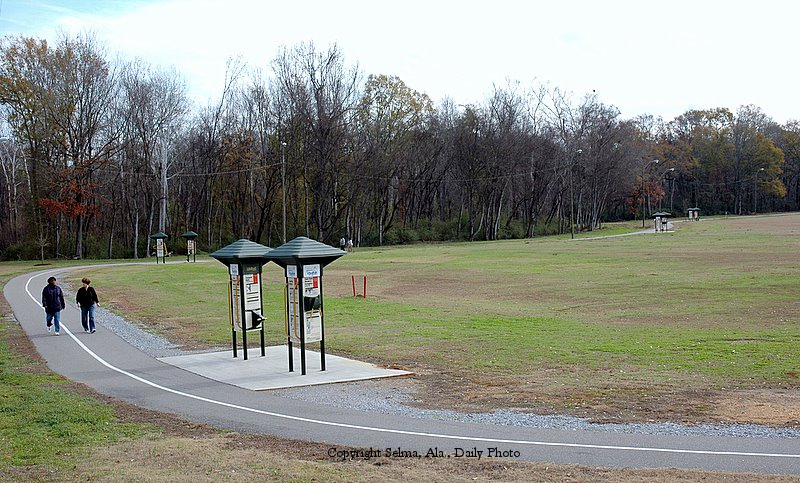 Constant Acceleration: Kinematics Equations
http://www.physicsclassroom.com/class/1dkin/u1l6c.cfm
Activities
Problems with Kinematic Equations
Problems with vertical kinematics
Plotting Motion Graph
Combining Resistors